Синергия
онлайн кинотеатра
и оператора платного ТВ
ДИНАМИКА ВРЕМЕНИ ПРОСМОТРА ТВ
Время просмотра ТВ по возрастным категориям 
в динамике за 2012-2016 года
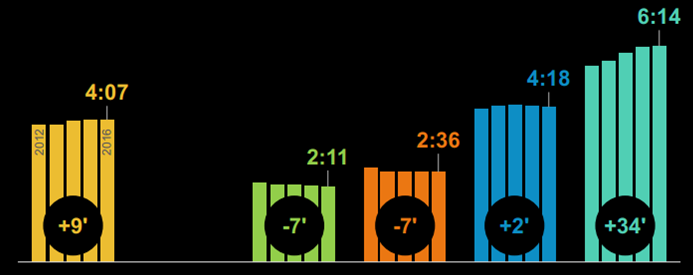 4…17
18…34
55+
Все 4+
35…54
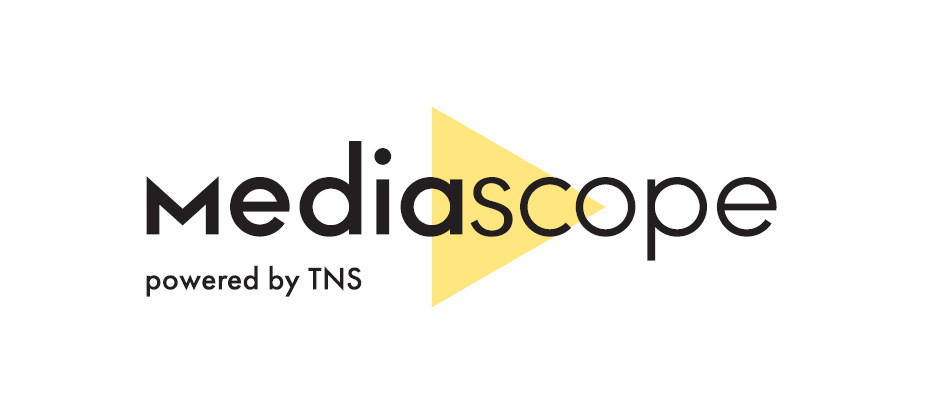 2
СТРУКТУРА АУДИТОРИИ: ТВ vs ДЕСКТОП
Структура аудитории на примере смотрения 
сериала «Молодежка-4», СТС
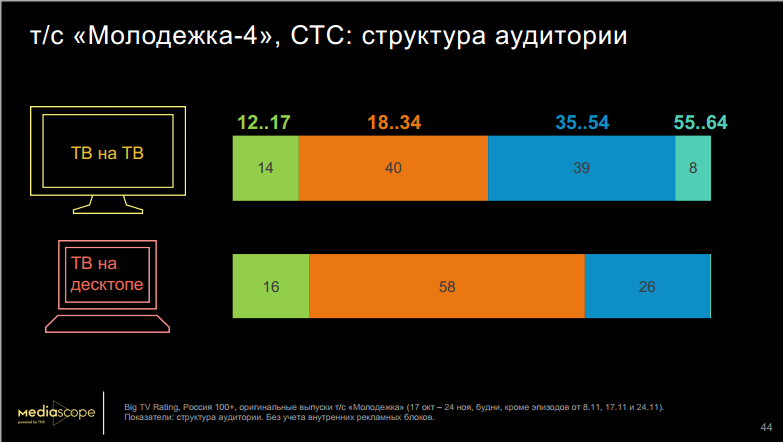 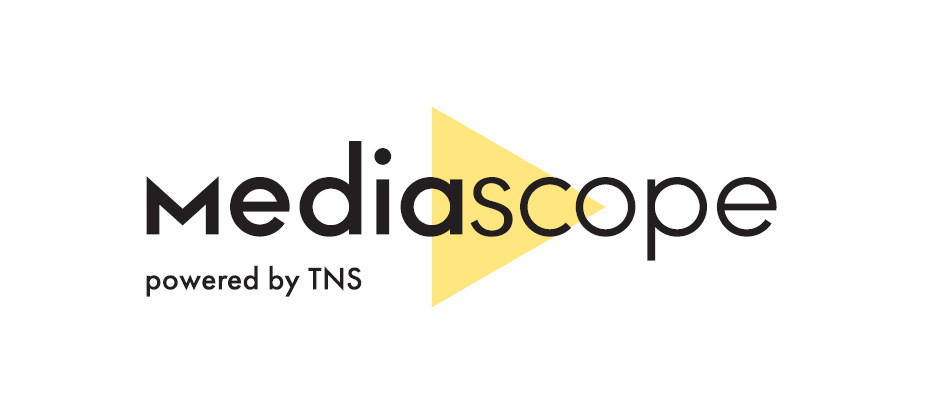 3
ARPU ПЛАТНОГО ТВ В РОССИИ
ТОП-20 стран по ВВП
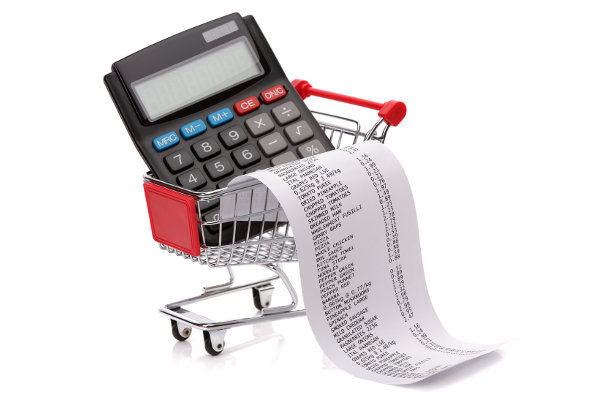 низкий ARPU платного ТВ
4
Источник: Telecom Daily
ПЕРВООЧЕРЕДНЫЕ ЗАДАЧИ ОПЕРАТОРА ПЛАТНОГО ТВ
Увеличение ARPU существующей аудитории
Привлечение новой аудитории
Повышение лояльности абонентов
1
2
3
5
VOD
РЕШЕНИЕдля оператораплатного ТВ
6
РЕШЕНИЕ: VOD
ARPU платящей аудитории – 8,3$

Ядро аудитории – 18…45
Огромный выбор контента на любой вкус
1
2
3
по статистике ivi в России
7
ДЕЛАТЬ САМИМ
vs
ИДТИ В ПАРТНЕРСТВО
8
ЧТО ДАЕТ ПАРТНЕРСТВО
НЕ НУЖНО самим закупать контент
НЕ НУЖНО создавать свою технологическую платформу и  CDN
НЕ НУЖНО самим развивать/покупать рекомендательный сервис
НЕ НУЖНО тратить время на наращивание собственной экспертизы:
Конверсия в покупки
Рост количества покупок на пользователя
Уменьшение оттока
Длительность смотрения на пользователя
9
ПАРТНЕРСТВО – КЛЮЧ К УСПЕХУ
Партнерство 
с лидером
гарантия успеха
10